The Hungry Giant
by Kauri 2
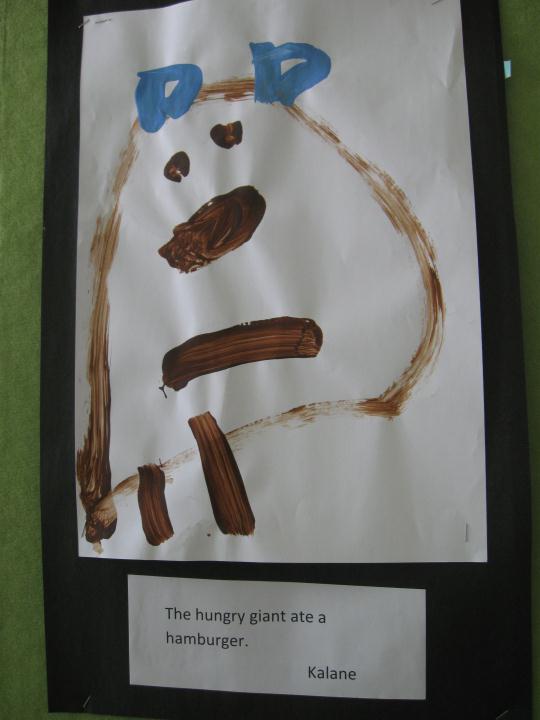 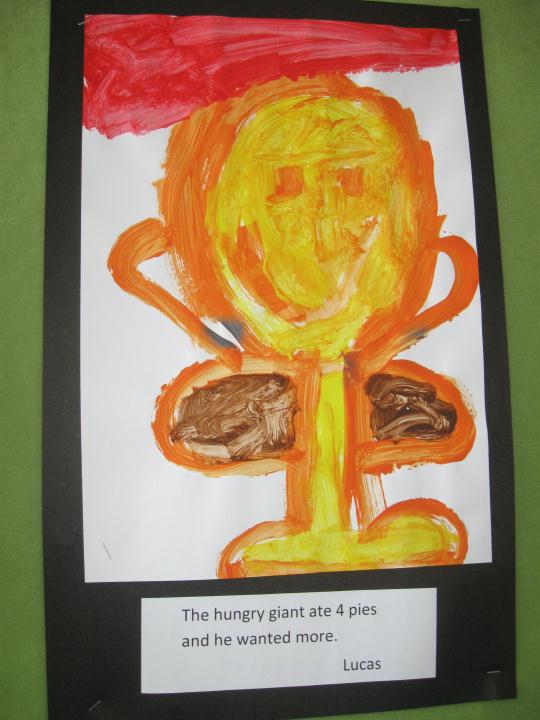 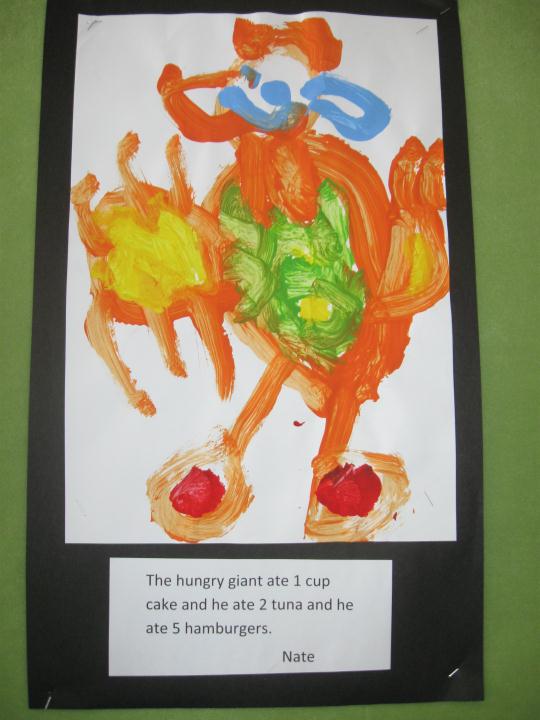 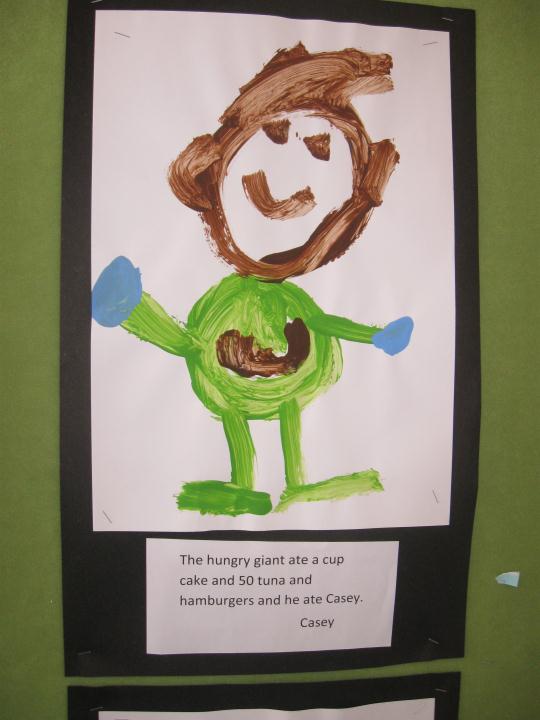 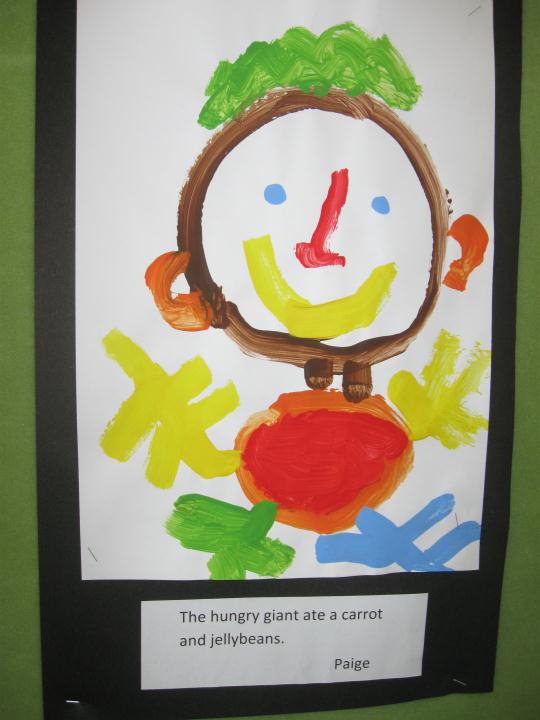 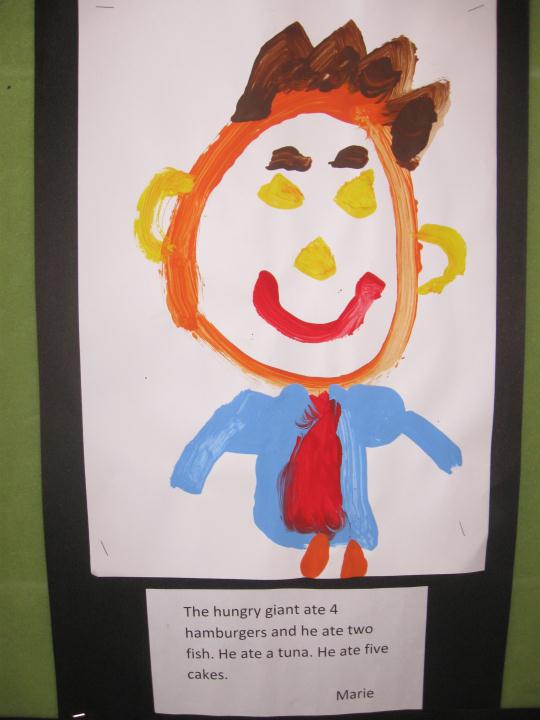 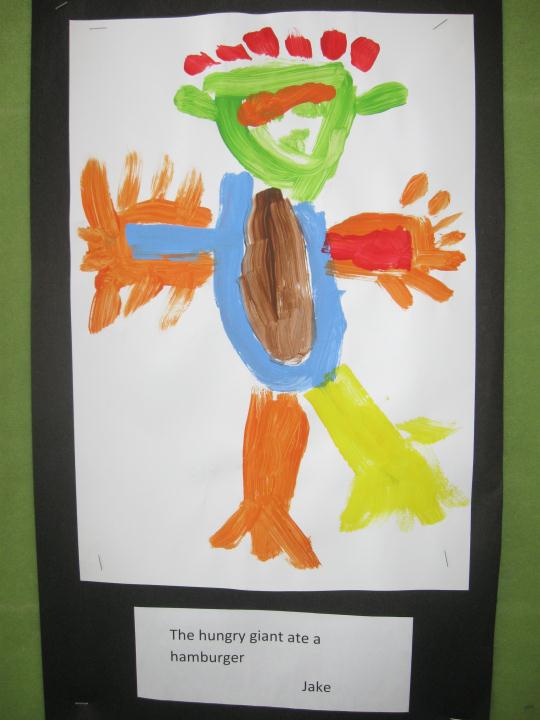 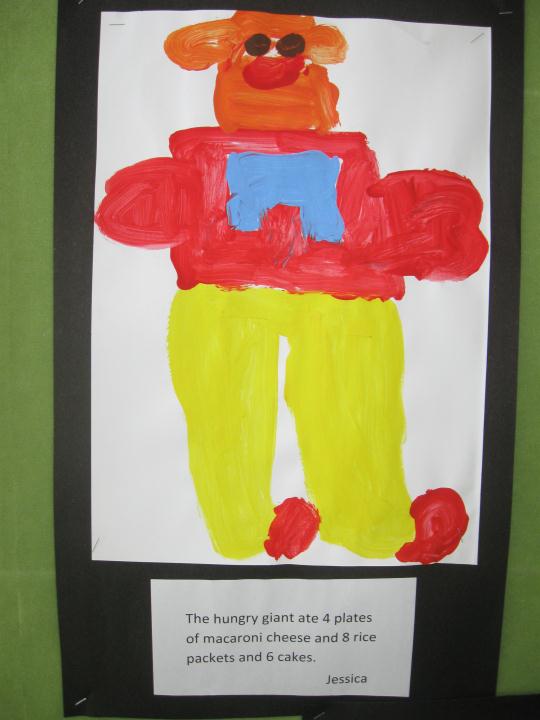 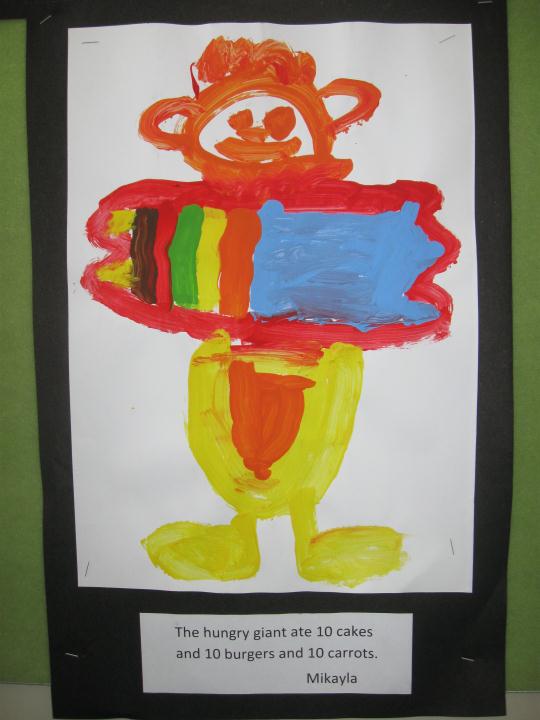 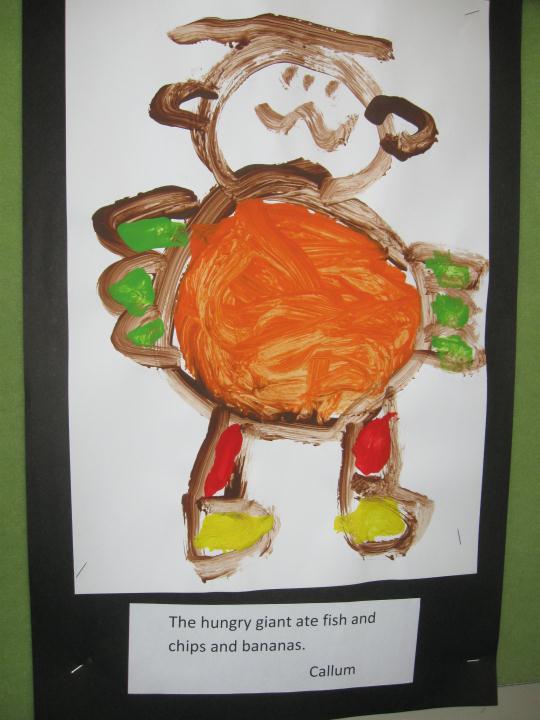 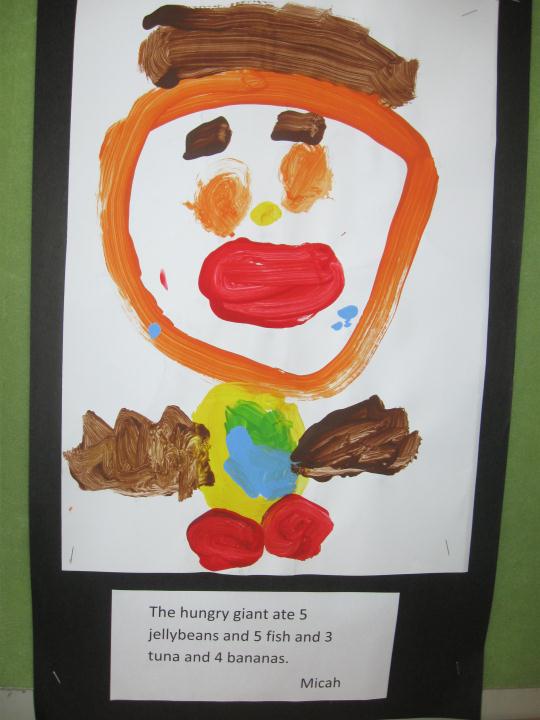